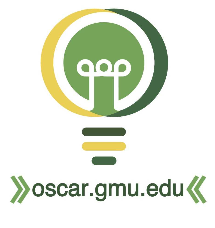 HUMANITIES/ARTS YELLOW TITLE
Authors | email
Department | George Mason University
RESEARCH QUESTION
Question or Questions
EVIDENCE
These are my methods and results. May include more visual displays.
ABSTRACT
Abstract Text
VISUAL DISPLAY:PICTURE/MAP/GRAPH/
DIAGRAM/QUOTE
VISUAL DISPLAY:PICTURE/MAP/GRAPH/
DIAGRAM/QUOTE
VISUAL DISPLAY:PICTURE/MAP/GRAPH/
DIAGRAM/QUOTE
CONCLUSION
Here are my conclusions with reference to the research question.
FURTHER DISCUSSION
Text appears here. What are the next steps or new questions for this project?
ACKNOWLEDGEMENTS
Text appears here. Acknowledge grant funding and people who helped support your research, but do not rise to the level of co-author.
Figure 1 Caption
Figure 2 Caption
Figure 3 Caption
REFERENCES:
List your references here. May use a smaller font (down to 16 point) if needed
LITERATURE REVIEW
Previous work that illustrates the current project in context.